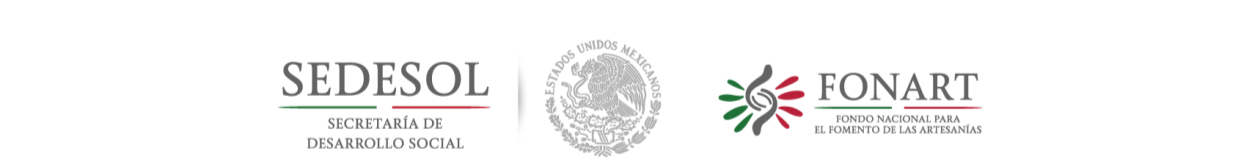 Protocolo de Emergencias y Desastres 
Entrega de apoyos programa FONART
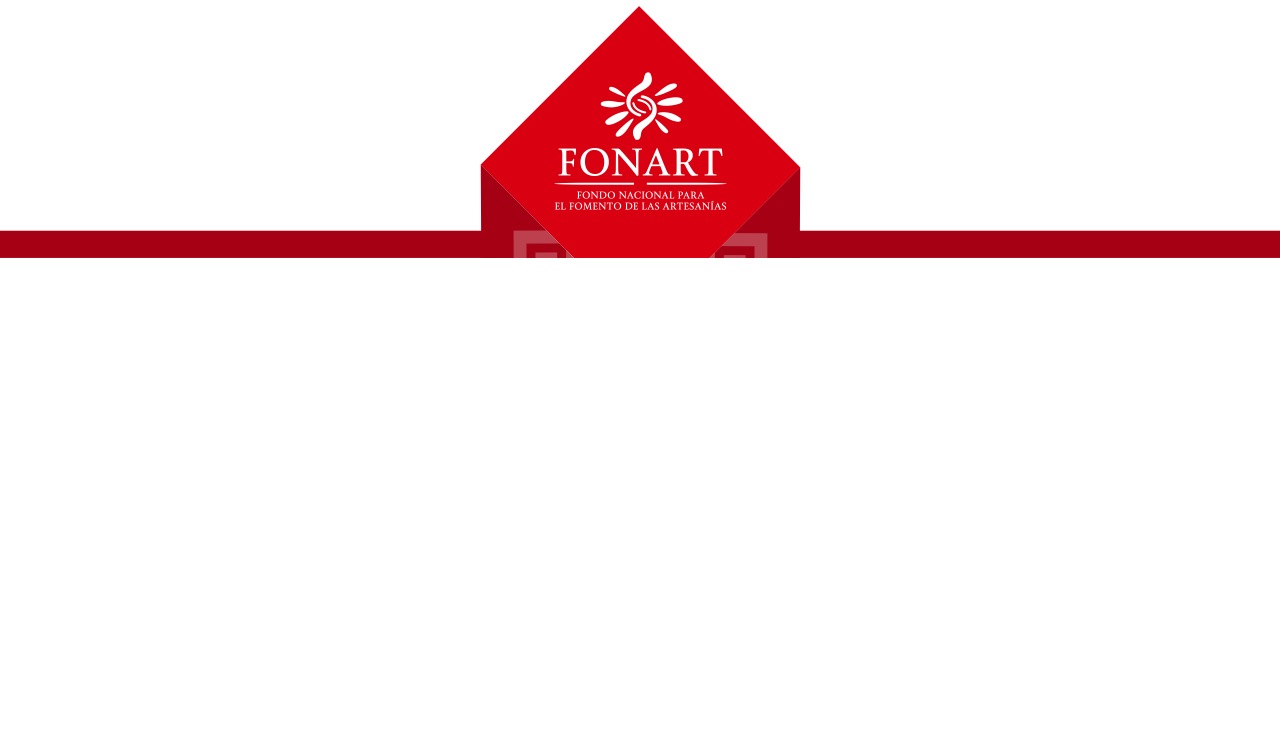 I.- Objetivo
El objetivo de este documento es establecer el procedimiento para activar  la Entrega de Apoyos del FONART a la comunidad artesanal, ante una Declaratoria de Emergencia o Desastre en Estados de la República Mexicana.
II.-Alcance
Este documento está dirigido a todas las Unidades Administrativas y Operativas del FONART, involucradas en la ejecución de proyectos artesanales para la entrega de apoyos a los artesanos en las comunidades afectadas.
Se mencionará el proceso que deberá atender el personal que participe en la entrega de los apoyos, así como los artesanos que vivan en lugares que estén considerados en Declaratoria de Emergencia o Desastre, que emita la Coordinación Nacional de Protección Civil de la Secretaría de Gobernación, o en su caso el Titular de la SEDESOL para recibir apoyos del FONART.
III.- Requerimientos
1.-Lista de Estados en Declaratoria de Emergencia o Desastre que emita  la Coordinación Nacional de Protección Civil de la Secretaría de Gobernación, a través del Diario Oficial de la Federación.
2.-Plan de Acción inmediato entre el FONART y las Casas e Institutos de Artesanías, o áreas responsables en materia de apoyo a los artesanos en las Entidades de la República Mexicana. 
Comunicación para la coordinación entre el FONART y los Titulares de Casas e Institutos,  o áreas responsables en materia de Artesanías en la Entidad respectiva, para acordar la ejecución de la estrategia.
Las Casas, Institutos, o áreas responsables de Artesanías entregarán al FONART oficio firmado por su Titular, que incluya el listado con los siguientes datos: Nombre completo de los artesanos, señalar la Entidad, Municipio, Localidad donde se encuentra la vivienda de los artesanos afectados, CURP o INE en caso de contar con ellos, señalar la rama artesanal que trabajan, y la fecha de solicitud del apoyo.
El FONART realizará una propuesta de la logística, para la entrega del apoyo a los artesanos en el punto que se establezca en su comunidad, de manera coordinada con la autoridad Estatal designada.

Documentación alternativa de identificación, en caso de contar con ella, esta podrá ser la señalada en el apartado 3.3 Requisitos de elegibilidad de las Reglas de Operación apartado 1, numeral 1.1 copia: fotostática de  Credencial para votar INE/IFE, Cartilla del Servicio Militar, Pasaporte, Cédula Profesional, Credencial del INAPAM, CURP, Credencial expedida por el FONART, o Cédula de Identidad Ciudadana, esta última podrá ser expedida por la autoridad local reconocida en la comunidad que se encuentre en el supuesto de Declaratoria de Emergencia o Desastre.
Canales de comunicación con la finalidad de informar las personas beneficiarias, el procedimiento de entrega de apoyos o dudas acerca de la operación y continuidad del programa. 
Las Casas, e Institutos de Artesanías, o áreas responsables de apoyo a los artesanos en la Entidad, a través de los representantes de artesanos organizados en las comunidades y/o directamente a petición de los artesanos, ya sea de manera verbal, telefónica, medios electrónicos, o en visita a comunidades, comunicarán previa autorización del FONART, la entrega de apoyos del programa FONART, integrando para ello el diagnóstico de los artesanos afectados con la documentación señalada en el punto  2.
Asimismo les dará a conocer el esquema en el cual se entregarán los apoyos en la zona declarada en emergencia o desastre, entrega de documentos señalados en los requisitos de elegibilidad, hora y lugar para la entrega de apoyos por parte del FONART.
3.-Casos en los que podrá suspenderse la comprobación de la corresponsabilidad.
Ante el supuesto de Declaratoria de Emergencia o Desastre de la Coordinación Nacional de Protección Civil de la Secretaría de Gobernación, los artesanos que reciban el apoyo bajo los requisitos y procedimiento establecidos, tendrán la obligación de firmar de recibido por los apoyos entregados, el formato establecido por el FONART para estos supuestos.
4.- Mecanismos para activar, desactivar y difundir las acciones del protocolo.

Los mecanismos establecidos para activar, desactivar y difundir las acciones del protocolo serán ante la publicación del aviso Declaratoria de Emergencia o Desastre de la Coordinación Nacional de Protección Civil de la Secretaría de Gobernación, o en su caso el aviso de término de  la misma.